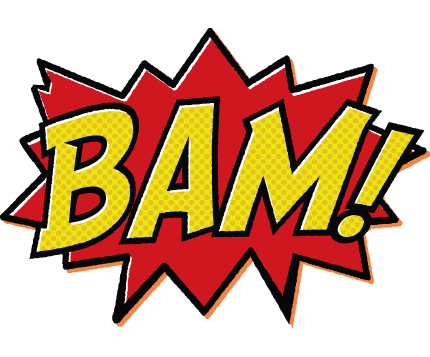 Kindergarten Newsletter –  February 14-18, 2022
We are SUPERheroes!Students Using their Powers to Engage in Reading!
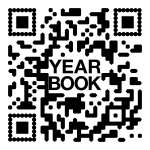 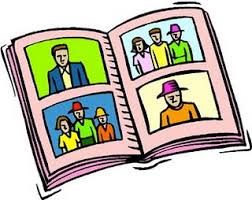 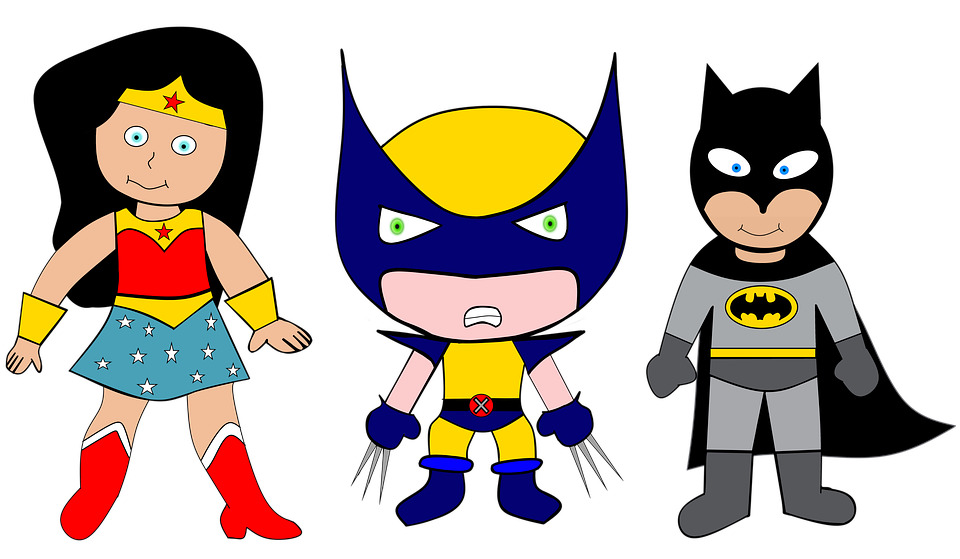 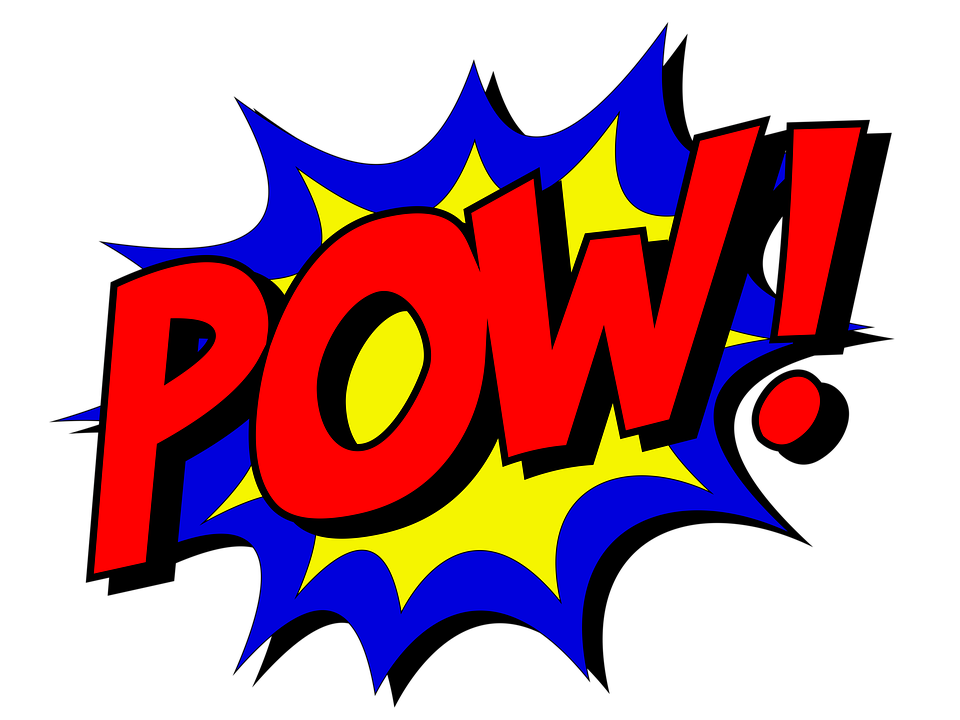 LEARNING MINDSET: Asking for Help
Module 6  Week 2:   Home of the Free and the Brave